Herbert TRS (Tray Return System)
Solidworks 3D Design
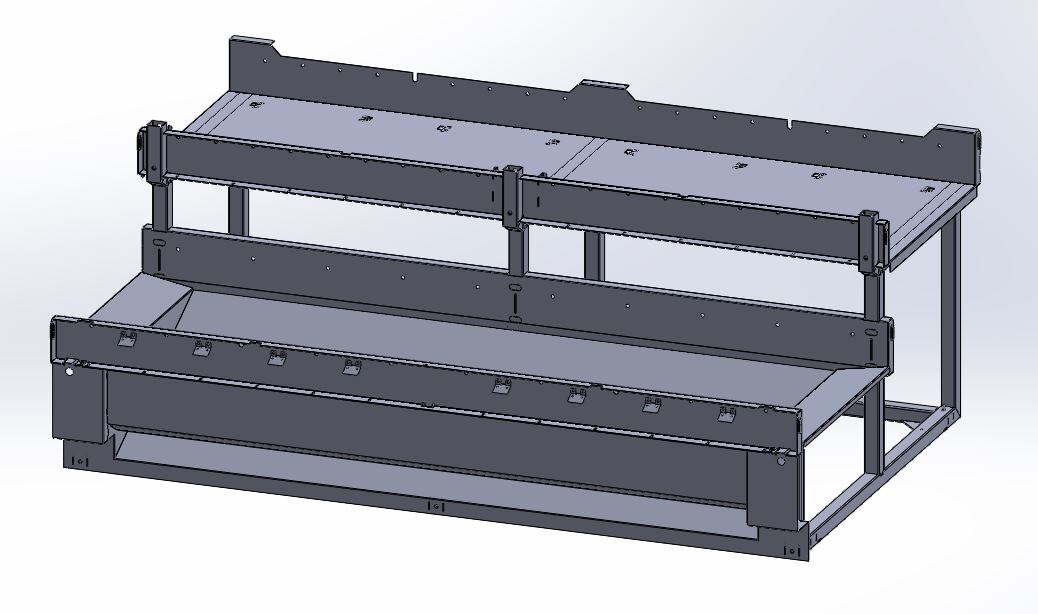 Actual part fabrication with assembly
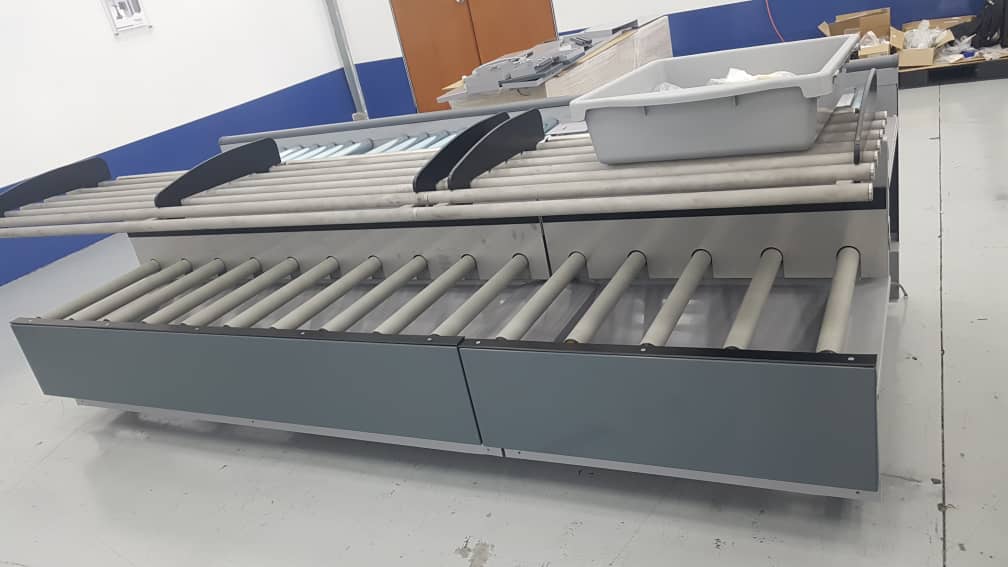 Solidworks 2D Design